ИЗО 3 класс
Учимся рисовать Незнайку
Не знать Незнайку невозможно. Если даже судьба обошла вас стороной, не подарив встречу со сказочной трилогией Николая Николаевича Носова, герой с таким именем наверняка известен  всем.  Увидев хотя бы раз, его невозможно забыть. Незнайка — самый известный коротышка Цветочного города. И хотя там живёт множество достойнейших малышей и малышек, среди которых и учёный Знайка, и знаменитый механик Шпунтик, и талантливый музыкант Гусля, именно балбес и непоседа Незнайка известен в городе всем и каждому. 
На этом уроке мы рассмотрим, как нарисовать Незнайку карандашом поэтапно.
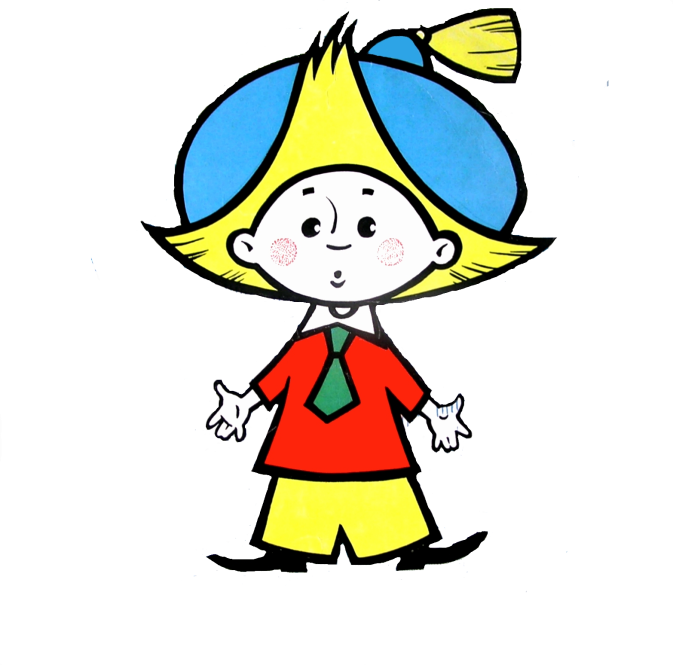 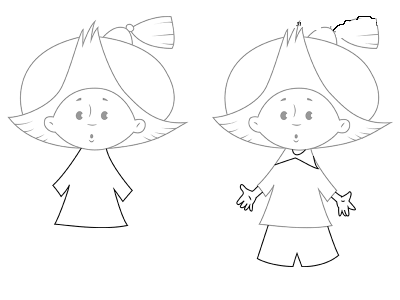 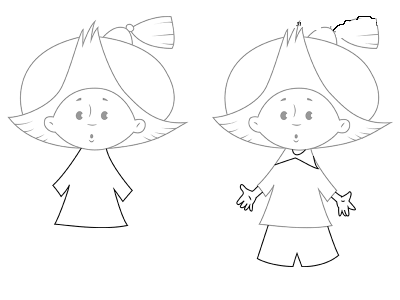 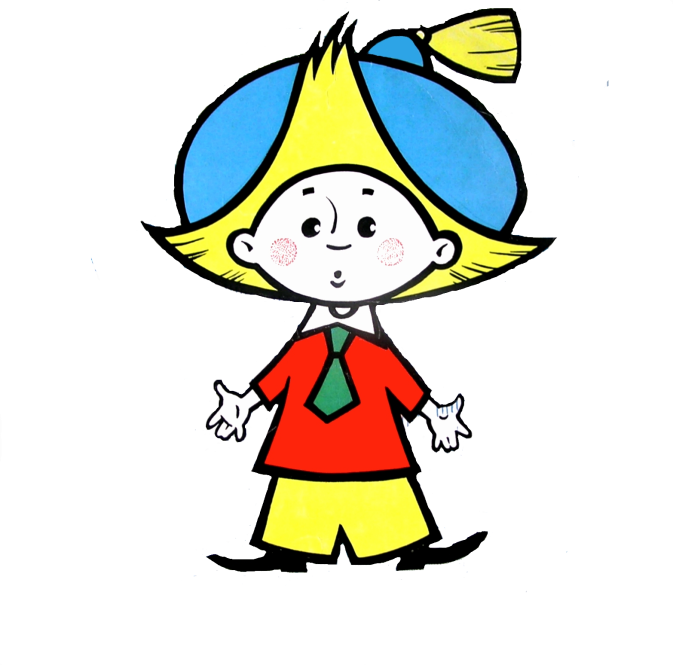